Model for a signal (frequency, amplitude, and phase)
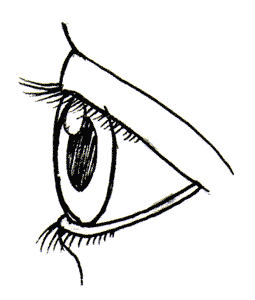 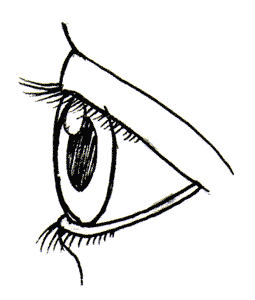 Model for a signal (frequency, amplitude, and phase)
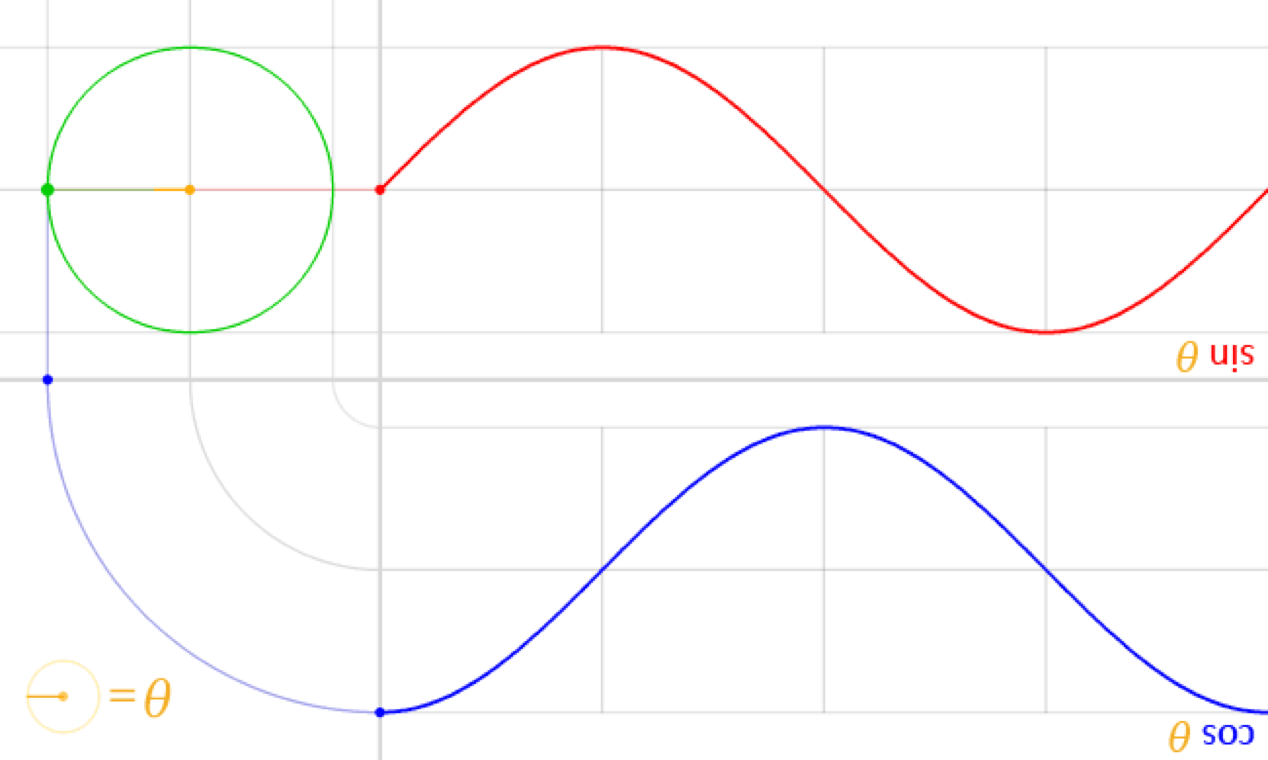 Model for a signal (frequency, amplitude, and phase)
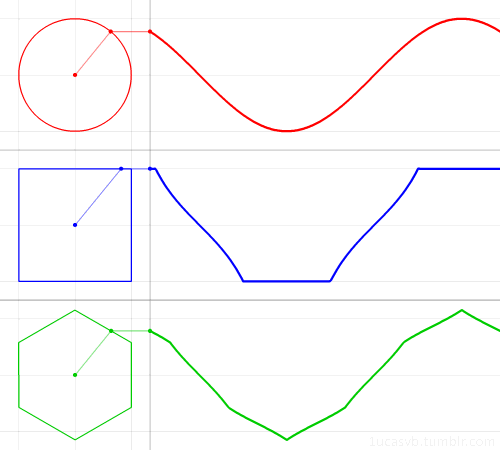 1
𝚹
Frequency, Amplitude, and Phase
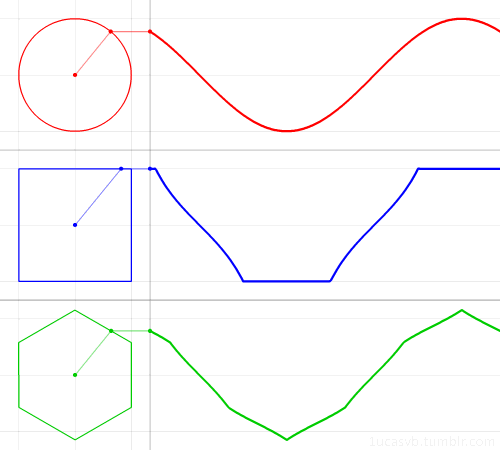 A
𝚹
Phase
time = t second
-- with initial/additional phase ϕ
Frequency, Amplitude, and Phase
Frequency: 2Hz
Amplitude
Amplitude
Time (sec)
Time (sec)
1.25
1.25
1.00
1.00
0.75
0.75
0.00
0.00
0.50
0.50
0.25
0.25
Frequency: 4Hz
Frequencies of an arbitrary signal
Frequency: 2Hz
Amplitude
Amplitude
Time (sec)
Time (sec)
1.25
1.25
1.00
1.00
0.75
0.75
0.00
0.00
0.50
0.50
0.25
0.25
The concept of the Fourier series
Amplitude
Time (sec)
1.25
1.00
0.75
0.00
0.50
0.25
Amplitude
Time (sec)
1.25
1.00
0.75
0.00
0.50
0.25
Time Domain and Frequency Domain
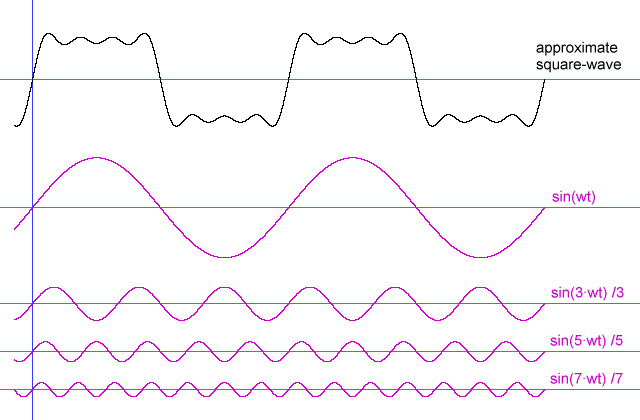 Approx. square wave
Time Domain and Frequency Domain
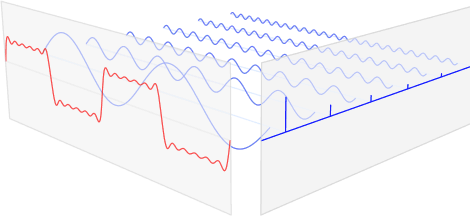 Time domain view
Frequency domain view
Analogy: Food coloring chart
Basis for food colors
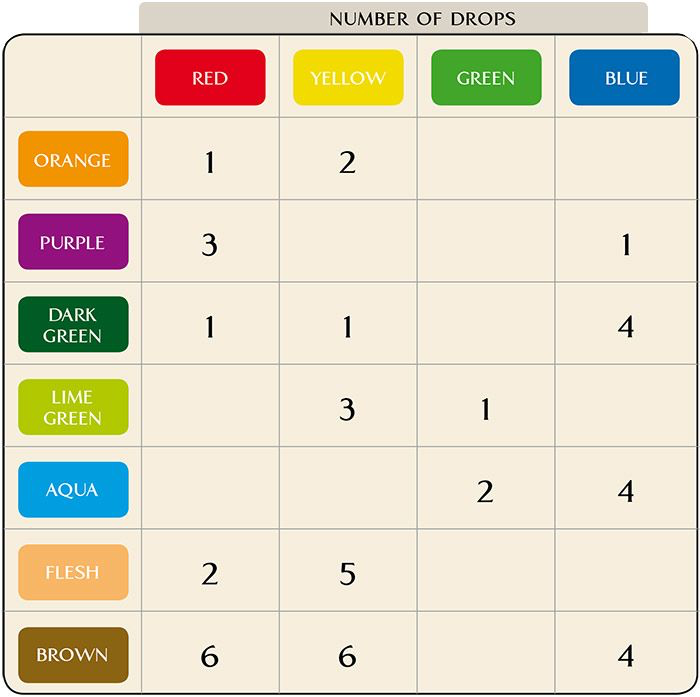 [Speaker Notes: Emphasize basis and coefficient using Color analogy]
Analogy: Food coloring chart
Basis for food colors
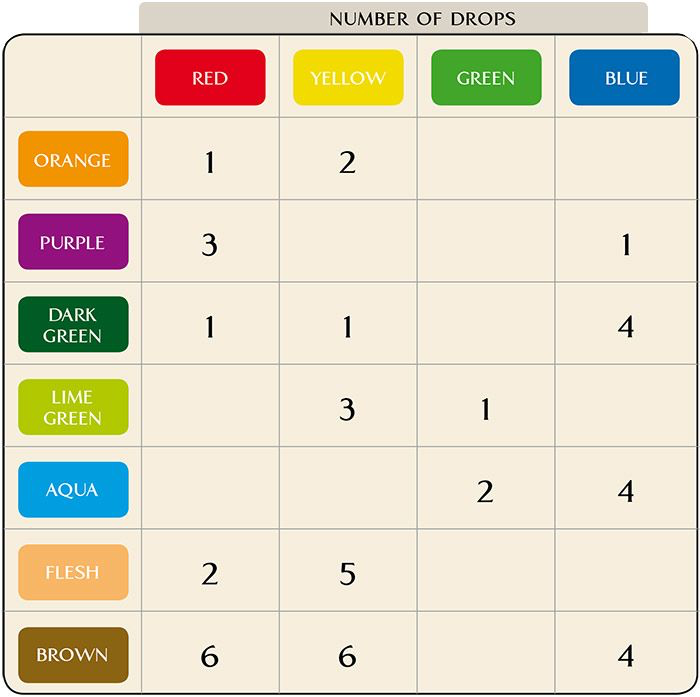 [Speaker Notes: Emphasize basis and coefficient using Color analogy]
Analogy: Food coloring chart
Basis for food colors
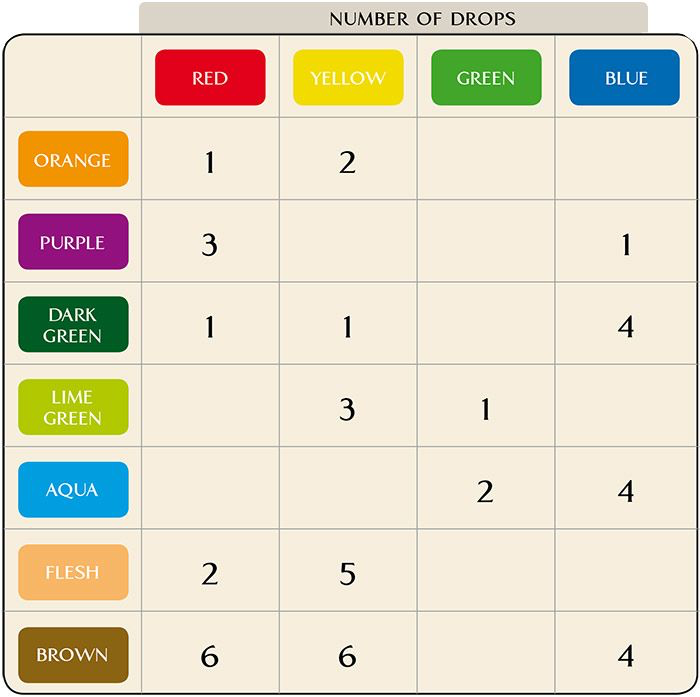 [Speaker Notes: Emphasize basis and coefficient using Color analogy]
Analogy: Food coloring chart
Basis for food colors
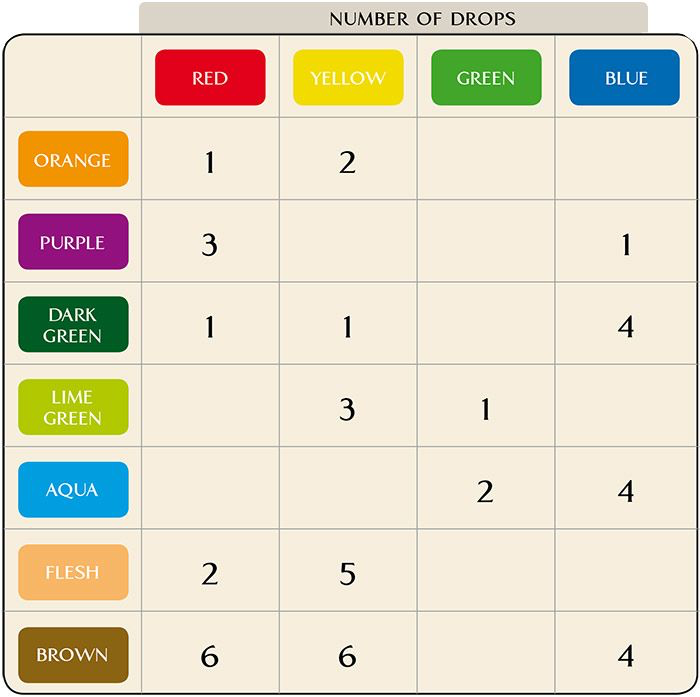 [Speaker Notes: Emphasize basis and coefficient using Color analogy]
Time Domain and Frequency Domain
Amplitude
Time (sec)
1.25
1.00
0.75
0.00
0.50
0.25
Time Domain and Frequency Domain
Fourier Transform
Amplitude
Amplitude
FFT
0
Frequency (Hz)
IFFT
0.00
0.50
0.25
Time domain
Frequency domain
Time
4
6
8
2
FFT = Fast Fourier Transform
IFFT = Inverse Fast Fourier Transform
A simple acoustic ranging technique

BeepBeep – SenSys 2007
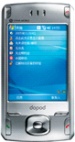 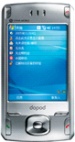 Distance = d
Device A
Device B
Device-free tracking
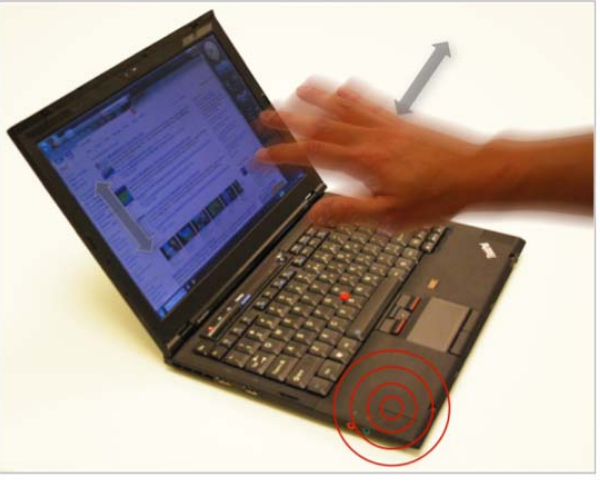 Doppler radar effect
Limitations of Doppler
Algorithms to get better resolution
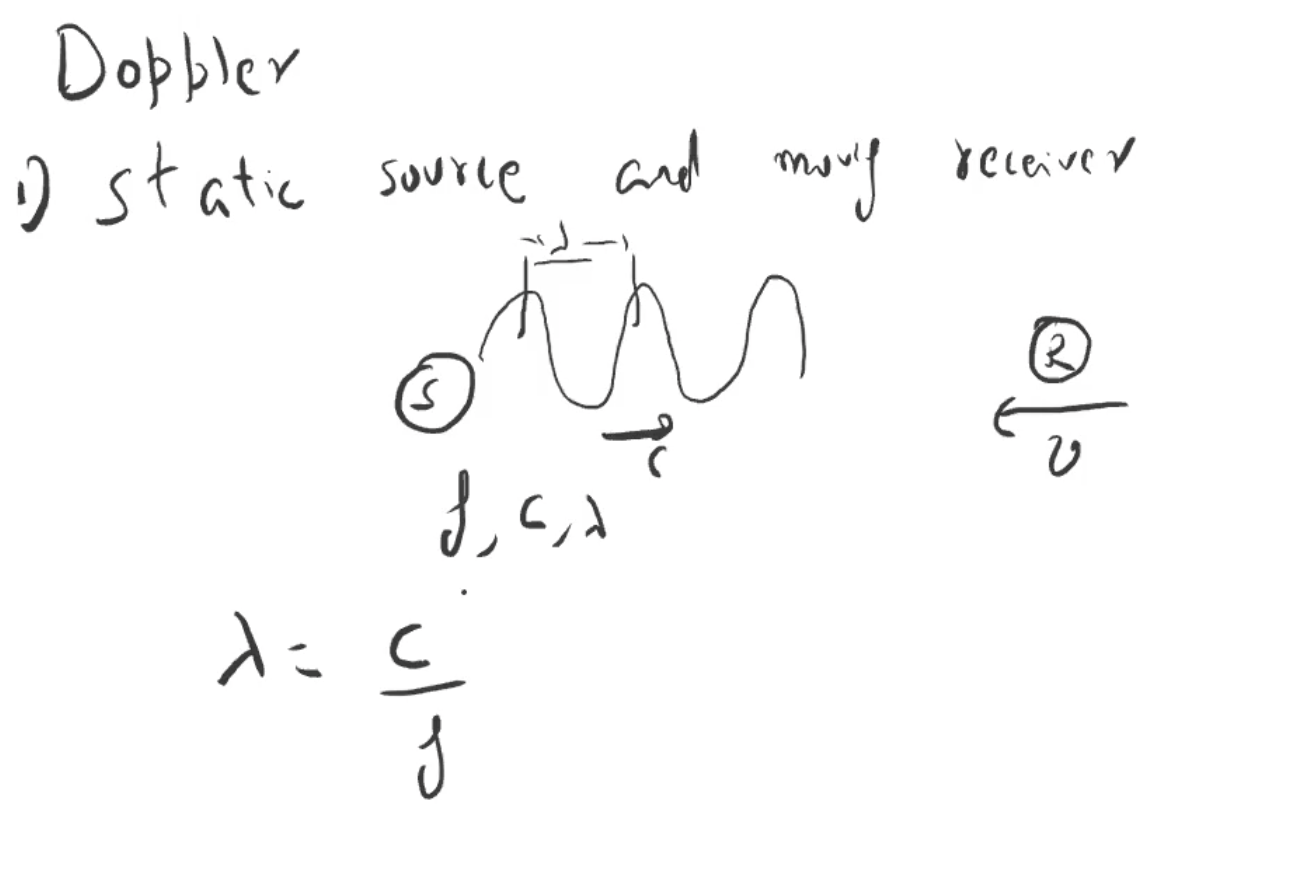 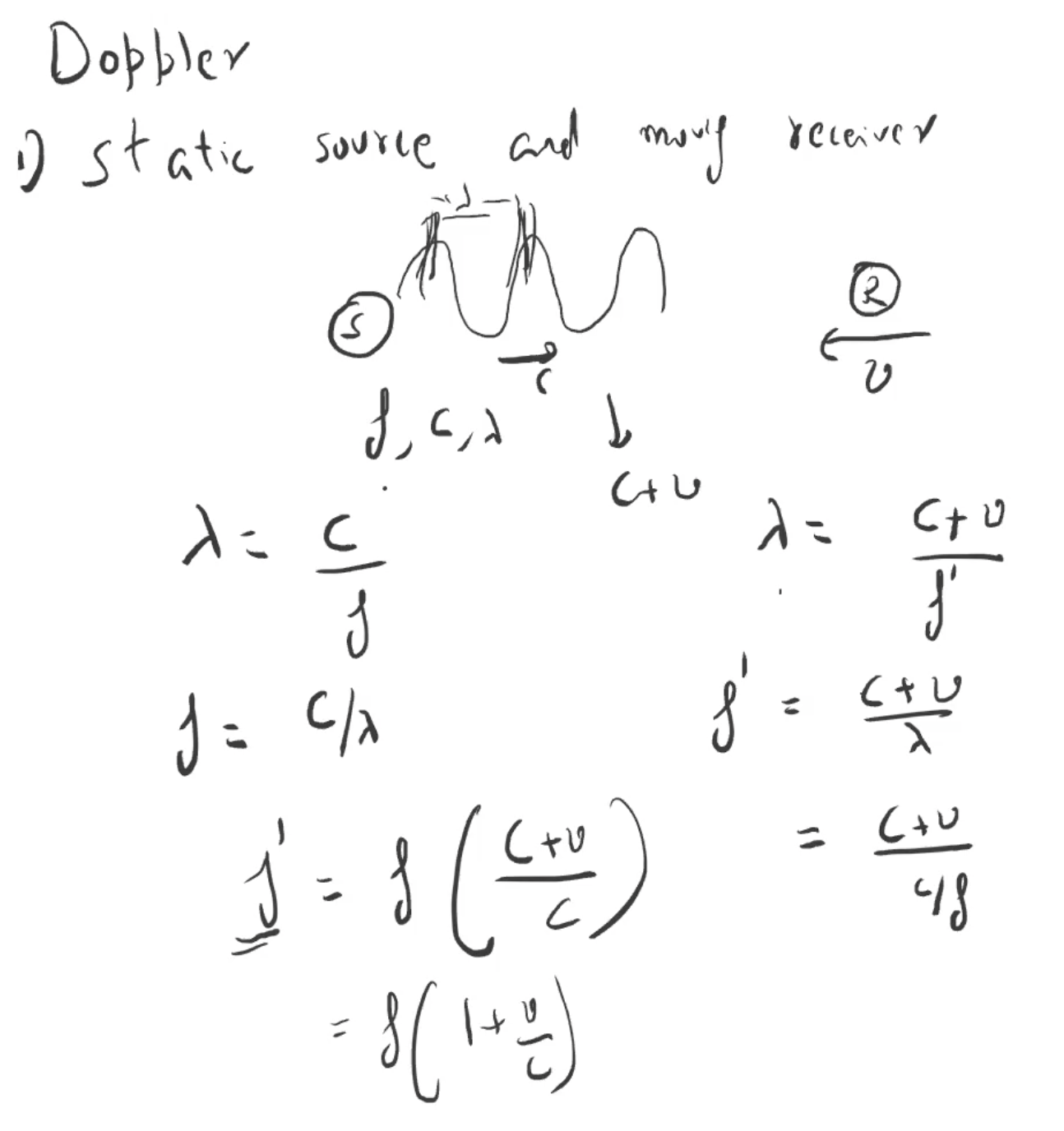 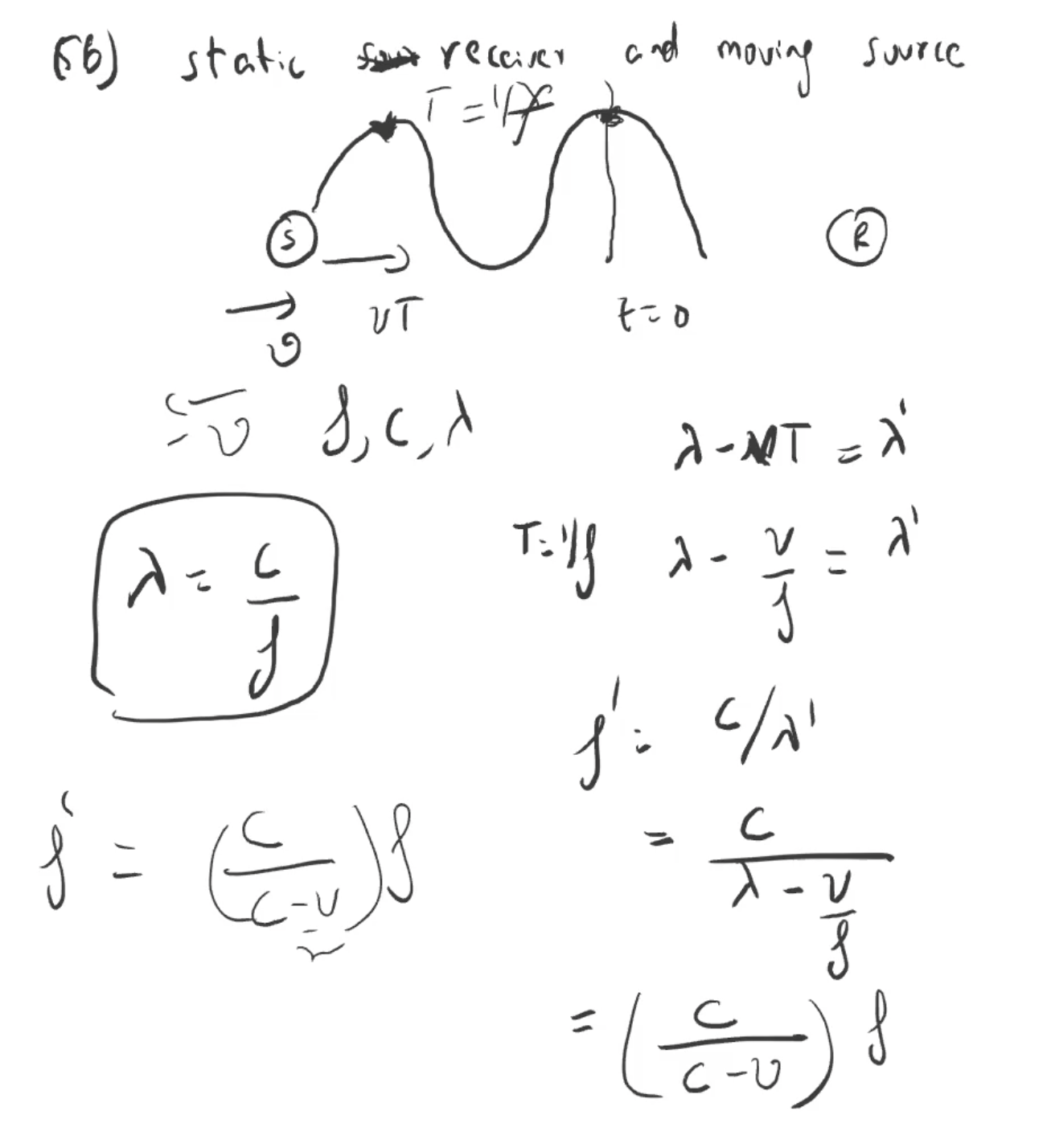 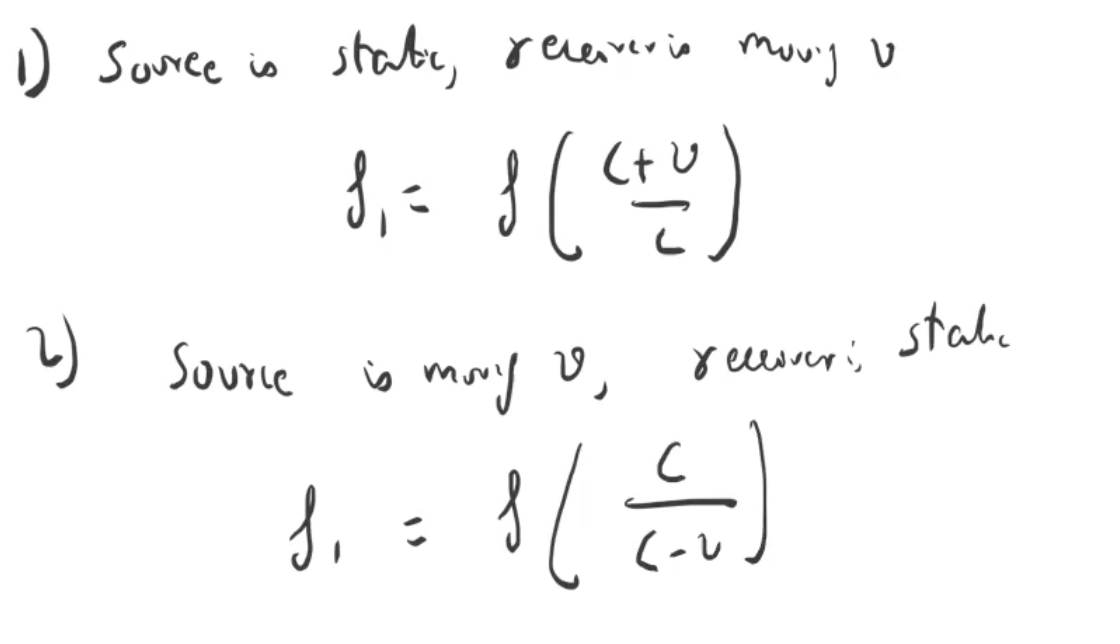 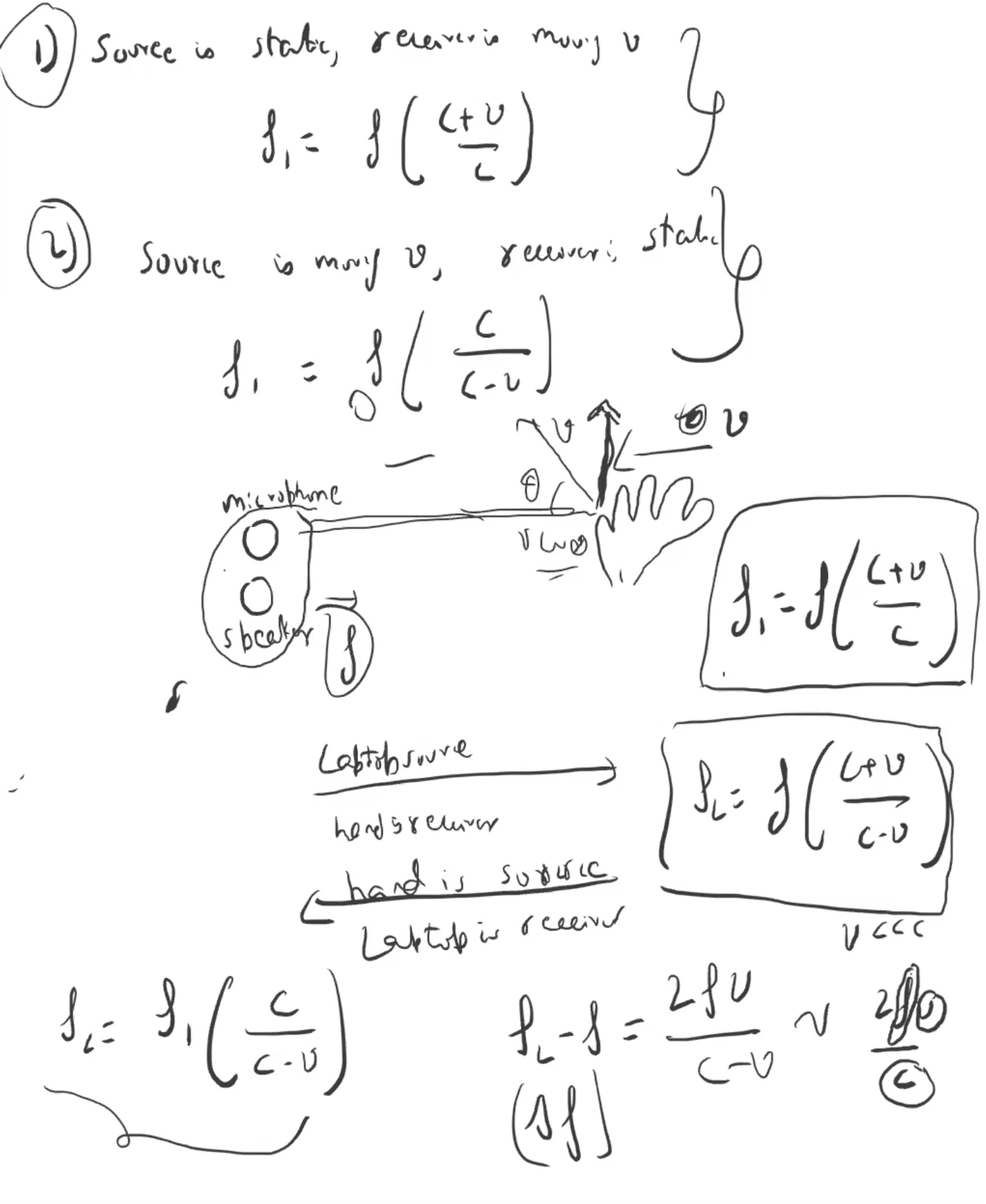 SoundWave
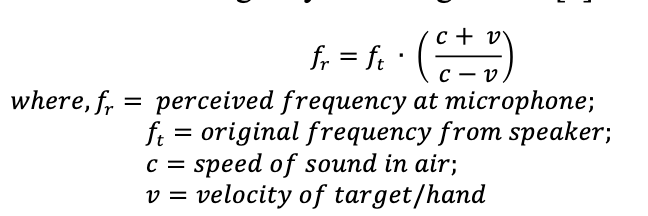 Transmit 18-20 kHz signals from laptop speaker

Capture reflections on the laptop microphone at 48 kHz sampling rate

Perform a 4800 point FFT over a sliding window
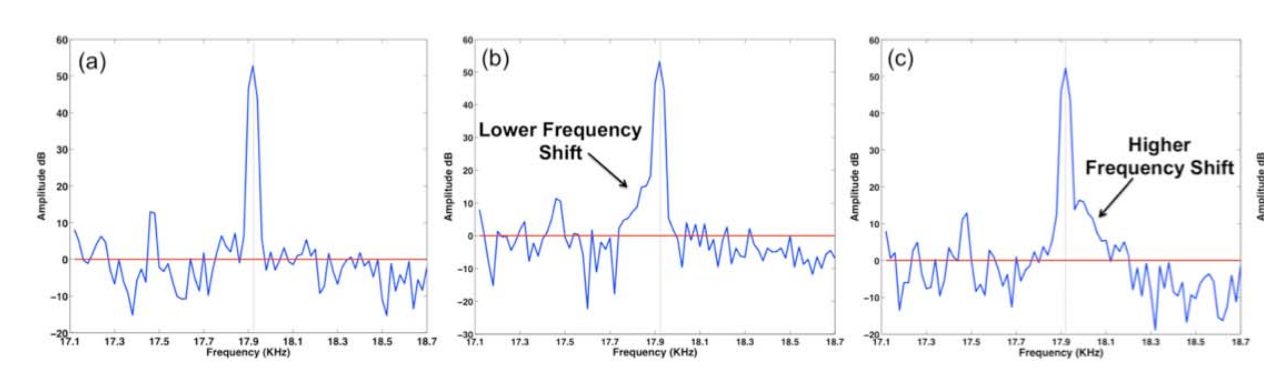 Doppler radar effect
Limitations of Doppler
Algorithms to get better resolution
DFT properties
Sampling frequency  =  fs  (i.e., fs samples per second)
= (N/ fs) seconds per rotation
Therefore, the slowest frequency = (fs /N) Hz
The resolution and the highest frequency
Magnitude/Phase of zm
m = 0
Frequency
Resolution
= minimum observable frequency difference =
-2
-4
2
3
4
1
-3
-1
What if the actual frequency falls in between two frequency bins?
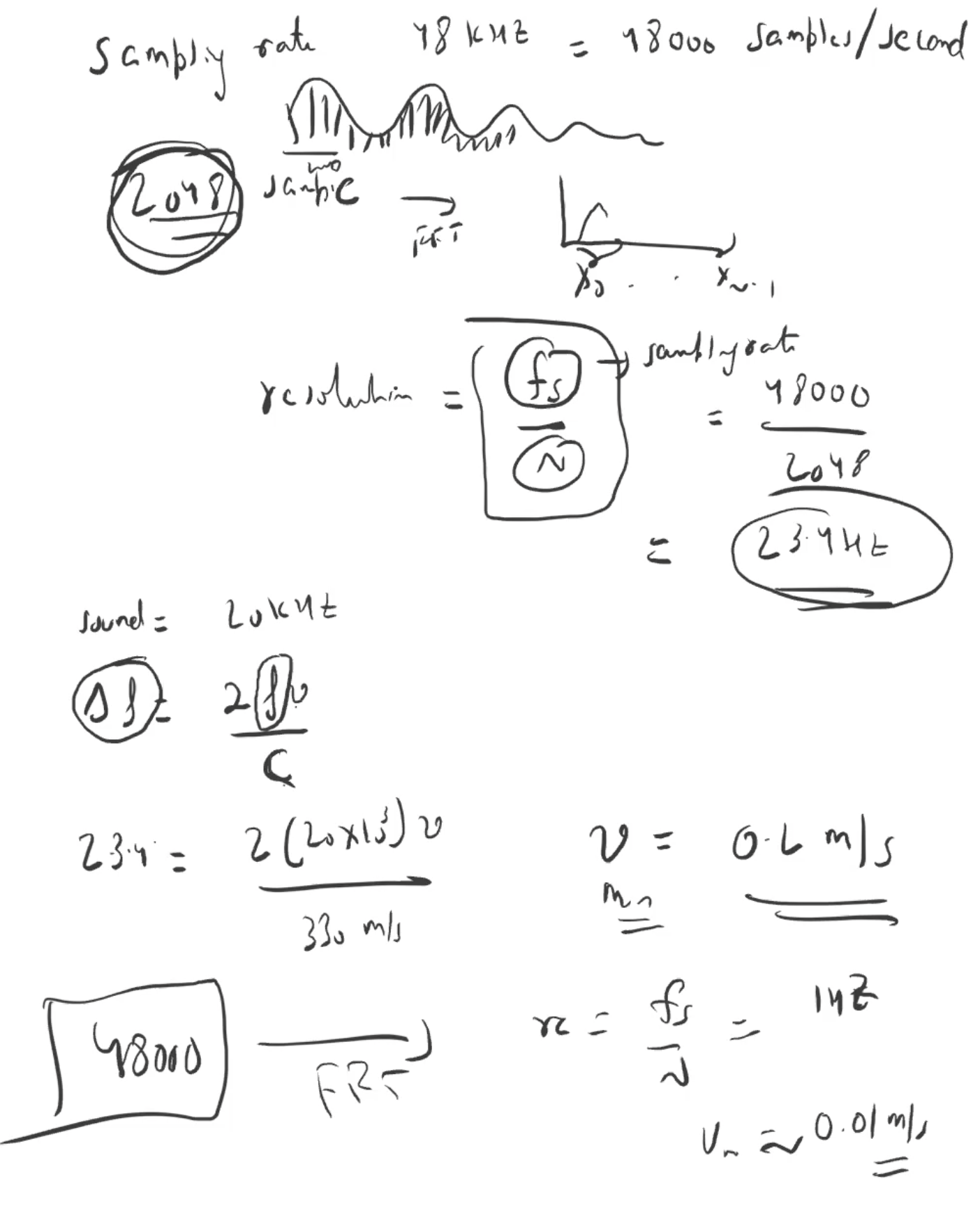 Computer Networks
29